Figure 1 An example of the BC5CDR corpus (PubTator format, PMID:19803309).
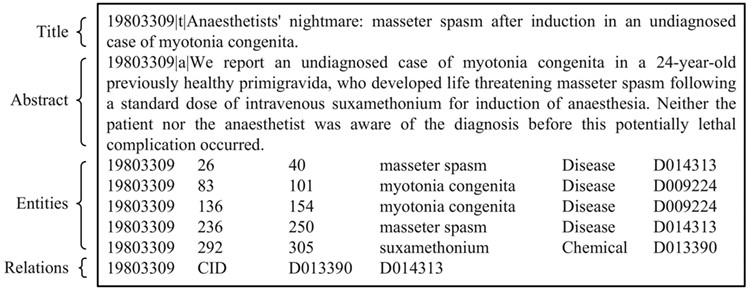 Database (Oxford), Volume 2019, , 2019, baz116, https://doi.org/10.1093/database/baz116
The content of this slide may be subject to copyright: please see the slide notes for details.
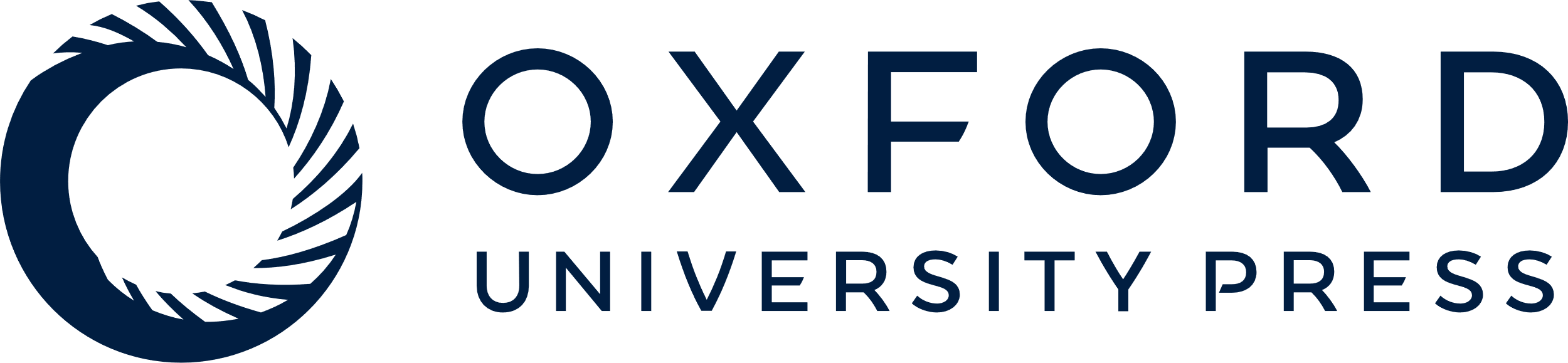 [Speaker Notes: Figure 1 An example of the BC5CDR corpus (PubTator format, PMID:19803309).


Unless provided in the caption above, the following copyright applies to the content of this slide: © The Author(s) 2019. Published by Oxford University Press.This is an Open Access article distributed under the terms of the Creative Commons Attribution License (http://creativecommons.org/licenses/by/4.0/), which permits unrestricted reuse, distribution, and reproduction in any medium, provided the original work is properly cited.]